Simulation of an electromagnetic vibration energy harvester
Eugen Vambolt
18.03.2024
Agenda
What is LoLiPoP IoT?
Energy Harvester
Electromagnetic Vibration Energy Harvester
Results
Next Steps
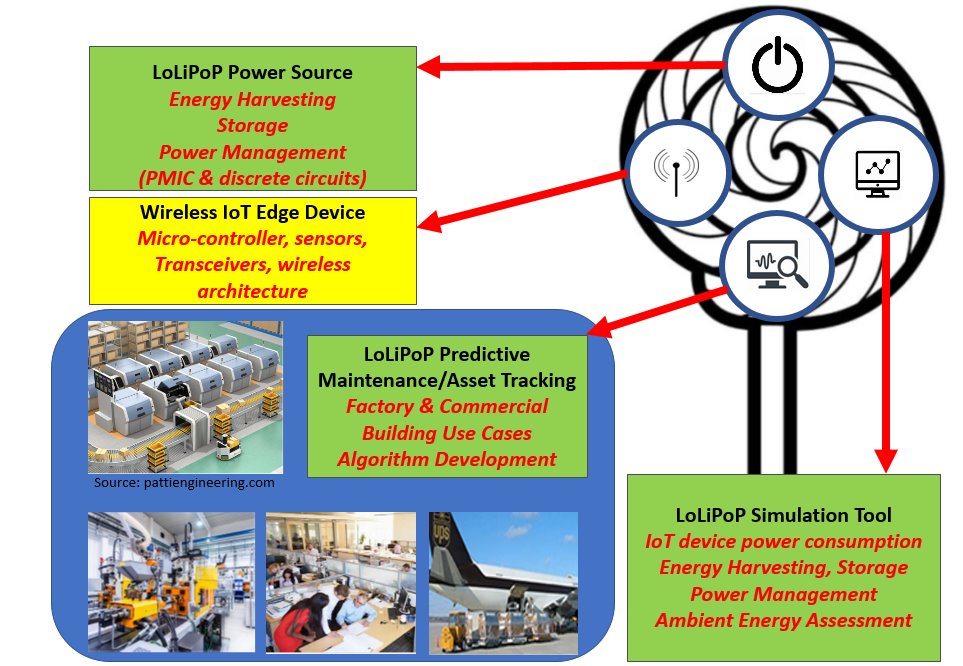 Eugen Vambolt (eugen.vambolt@th-nuernberg.de), Computational Physics For Green Energy, Faculty Applied Mathematics, Physics and Humanities, TH Nürnberg Ohm
LoLiPoP IoT – Long Life Power Platforms for Internet of Things
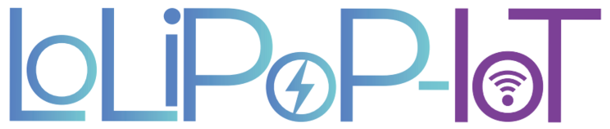 -Significant project funded by the EU
-38 Partners from 10 countries (Ireland, Spain, Italy, Turkey, Germany, …)  
-German partners: Fraunhofer IIS, Infineon, 
Nuremberg Institute of Technology, …

Goal: 
-develop energy harvesting and micro-power management solutions 
  for wireless IoT edge devices 
-> Wireless network of sensor nodes powered by energy harvesters
       -> reduce carbon emissions, integration of renewable energy sources 
           and increase energy independence
Gateway node
Eugen Vambolt (eugen.vambolt@th-nuernberg.de), Computational Physics For Green Energy, Faculty Applied Mathematics, Physics and Humanities, TH Nürnberg Ohm
LoLiPoP IoT – Long Life Power Platforms for Internet of Things
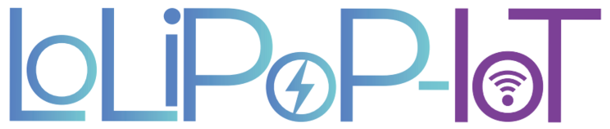 -> Power supplied by different kinds of energy harvesters
Thermoelectric generators (TEG)
Variable reluctance energy harvester
Vibration energy harvester
Solar cells
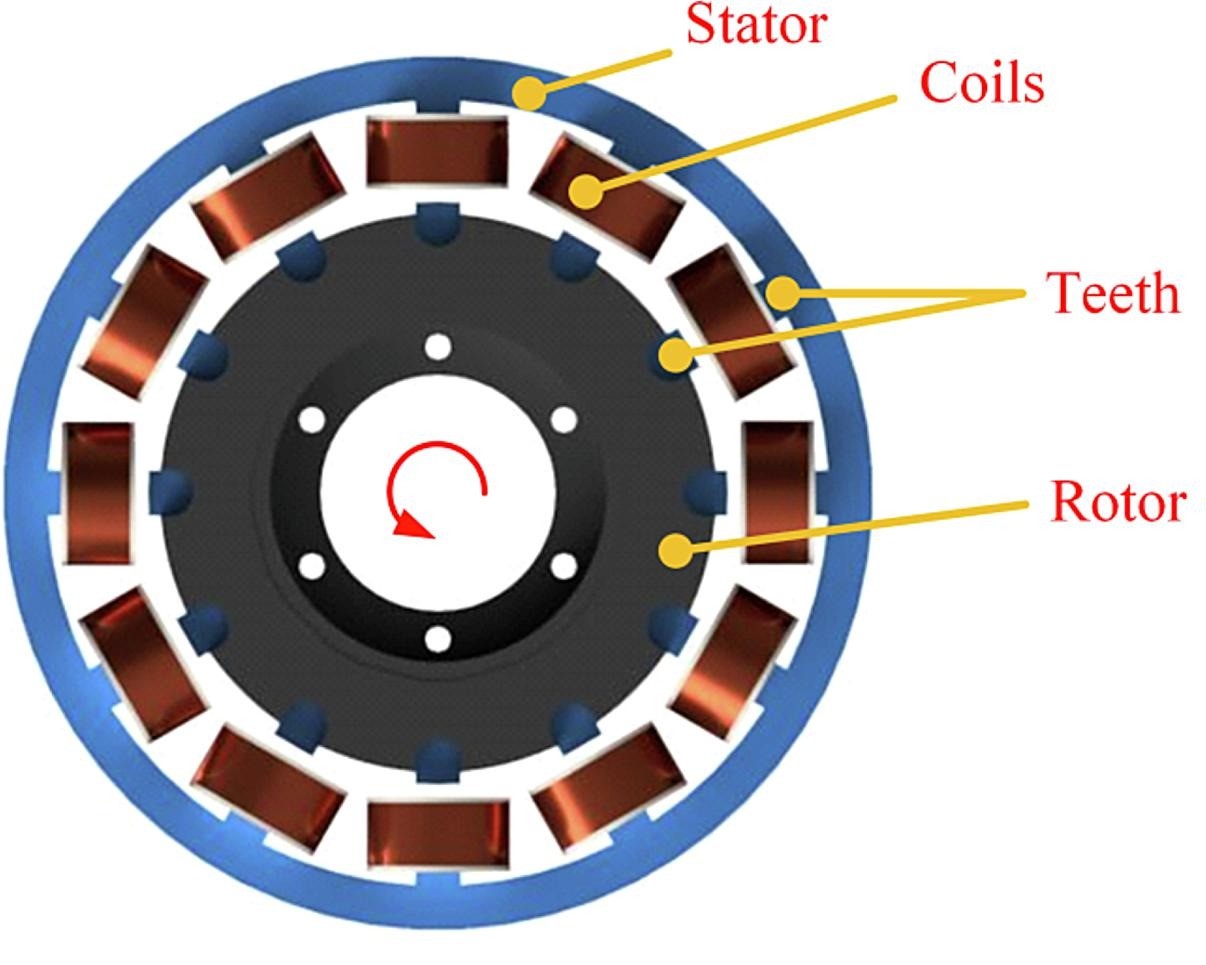 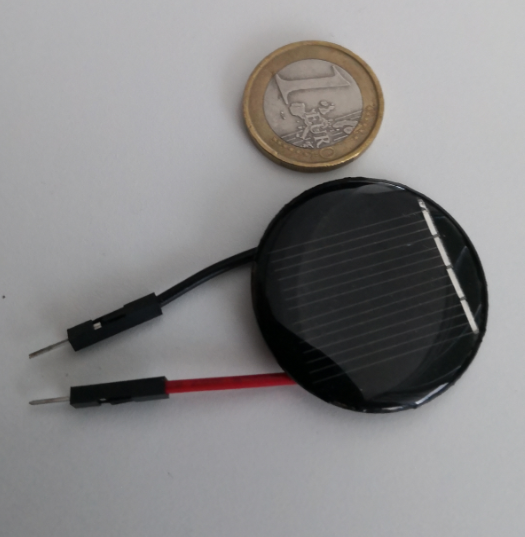 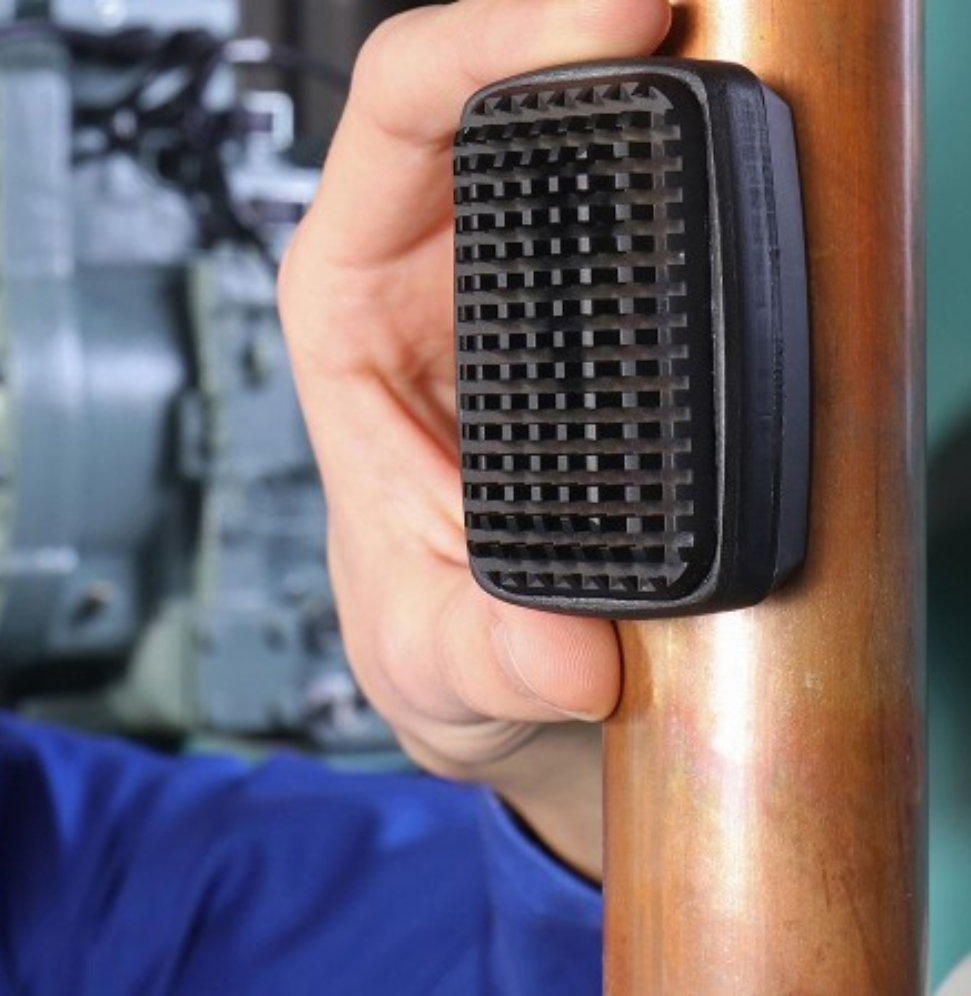 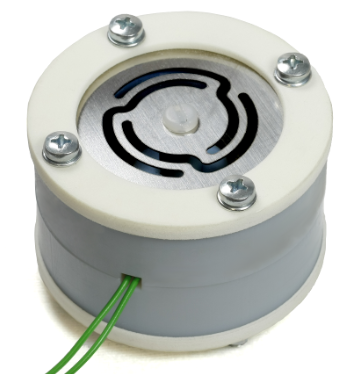 https://www.insgmbh.de/produkte
Enhanced variable reluctance energy harvesting for self-powered monitoring - ScienceDirect
https://www.iis.fraunhofer.de/de/ff/lv/iot-system/anwproj/energie-fuer-industrie.html
Eugen Vambolt (eugen.vambolt@th-nuernberg.de), Computational Physics For Green Energy, Faculty Applied Mathematics, Physics and Humanities, TH Nürnberg Ohm
LoLiPoP IoT – Long Life Power Platforms for Internet of Things
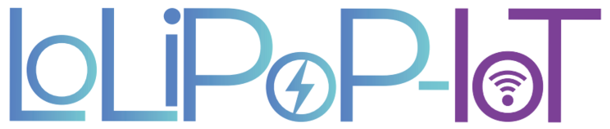 -> Power supplied by different kinds of energy harvesters
Vibration energy harvester
Thermoelectric generators (TEG)
Rotation energy harvester
Solar cells
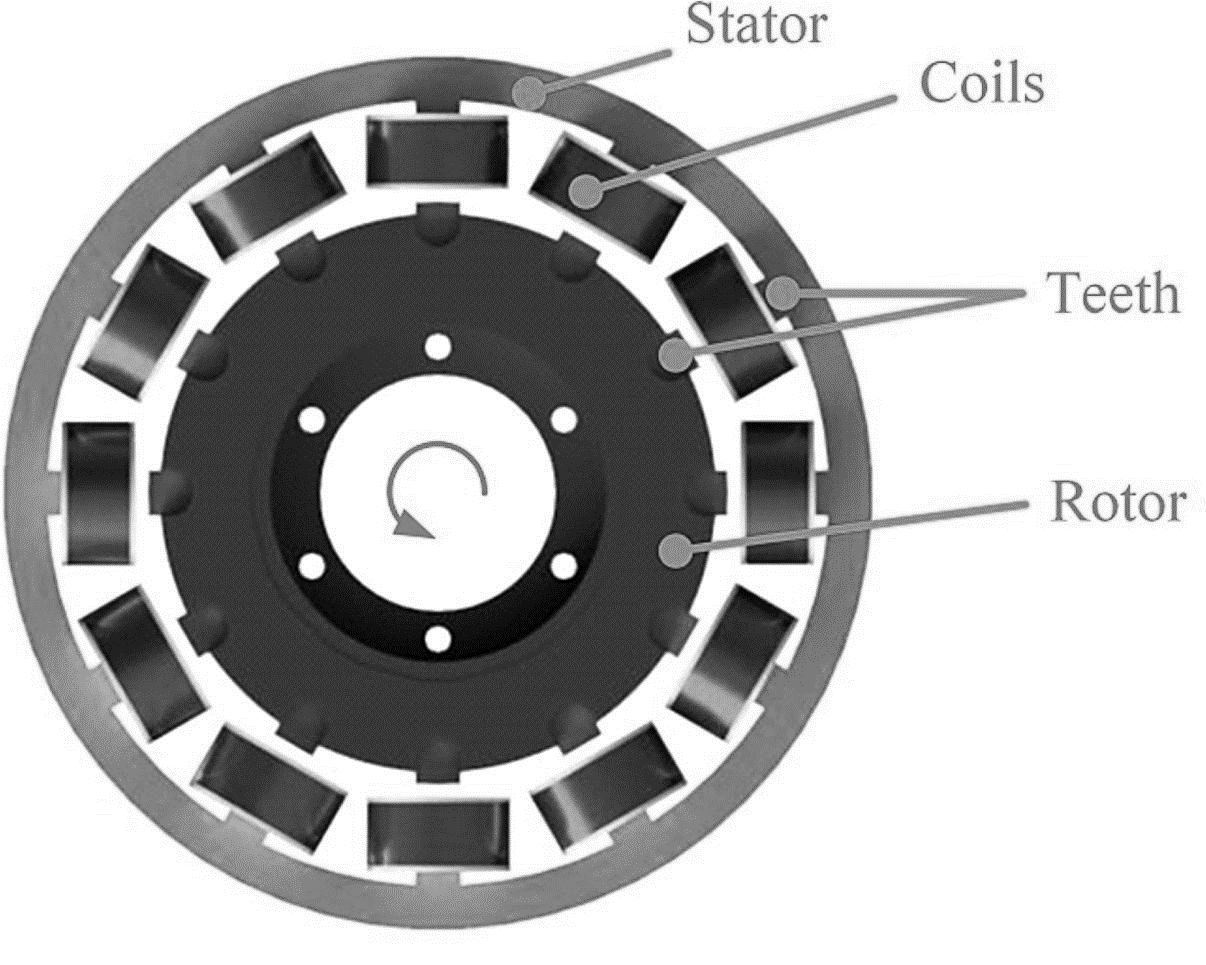 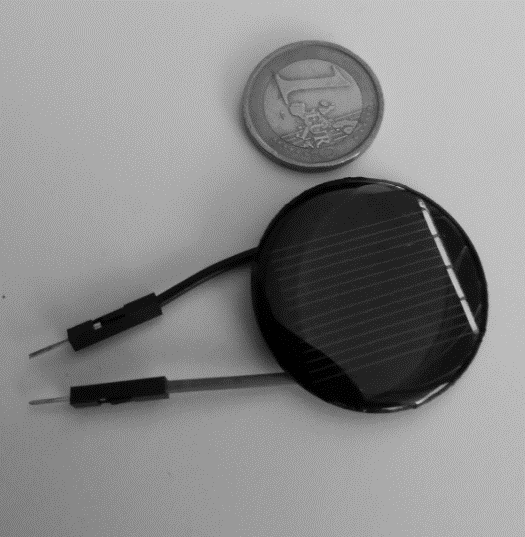 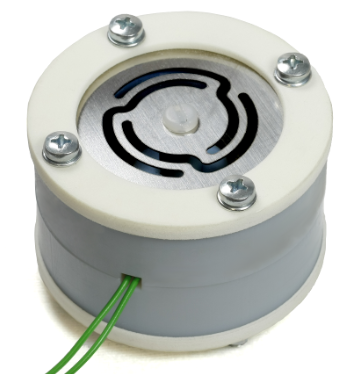 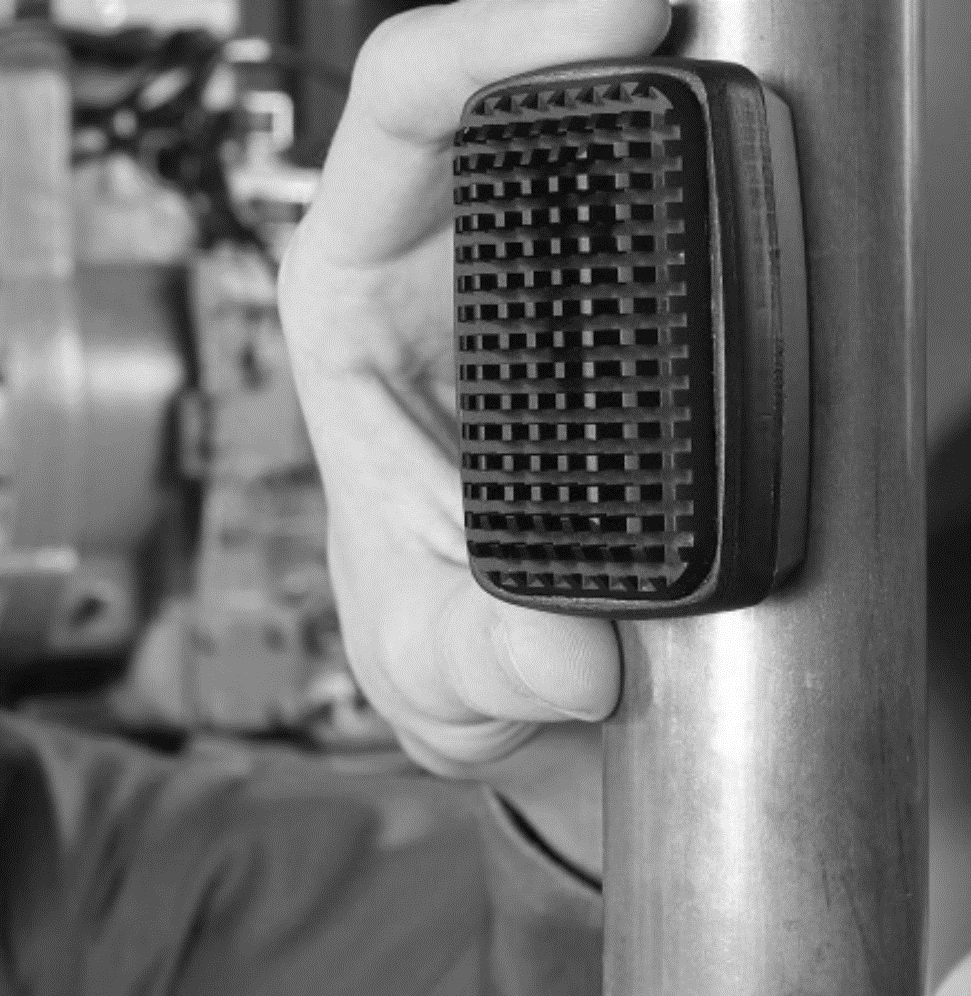 https://www.insgmbh.de/produkte
Enhanced variable reluctance energy harvesting for self-powered monitoring - ScienceDirect
https://www.iis.fraunhofer.de/de/ff/lv/iot-system/anwproj/energie-fuer-industrie.html
Eugen Vambolt (eugen.vambolt@th-nuernberg.de), Computational Physics For Green Energy, Faculty Applied Mathematics, Physics and Humanities, TH Nürnberg Ohm
Analytical Model: Forced Oscillator (single degree of freedom)
Differential equation of motion:
m
Eugen Vambolt (eugen.vambolt@th-nuernberg.de), Computational Physics For Green Energy, Faculty Applied Mathematics, Physics and Humanities, TH Nürnberg Ohm
Analytical Model: Forced Oscillator -> Resonance
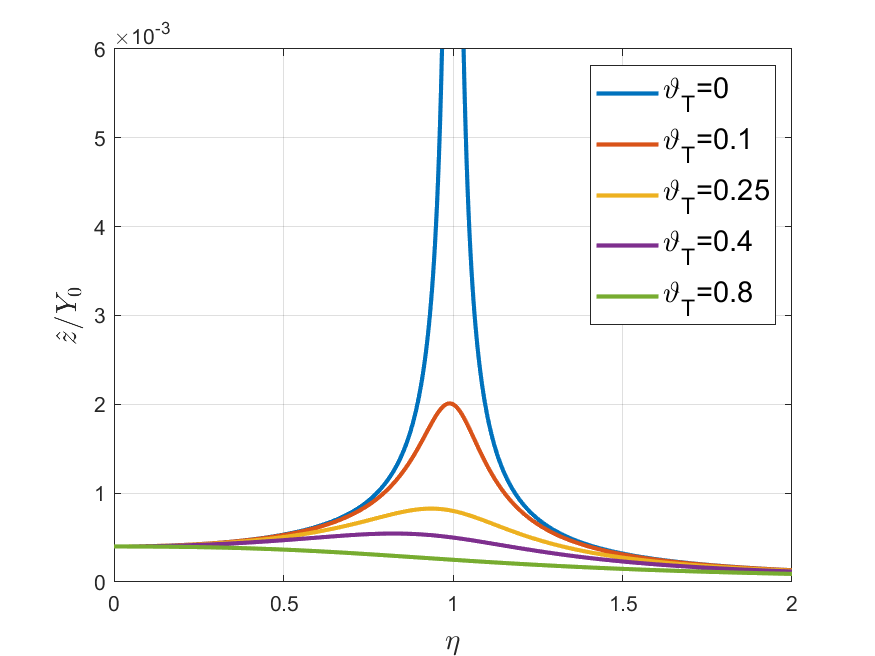 -> All kinetic energy is converted into electrical energy
Eugen Vambolt (eugen.vambolt@th-nuernberg.de), Computational Physics For Green Energy, Faculty Applied Mathematics, Physics and Humanities, TH Nürnberg Ohm
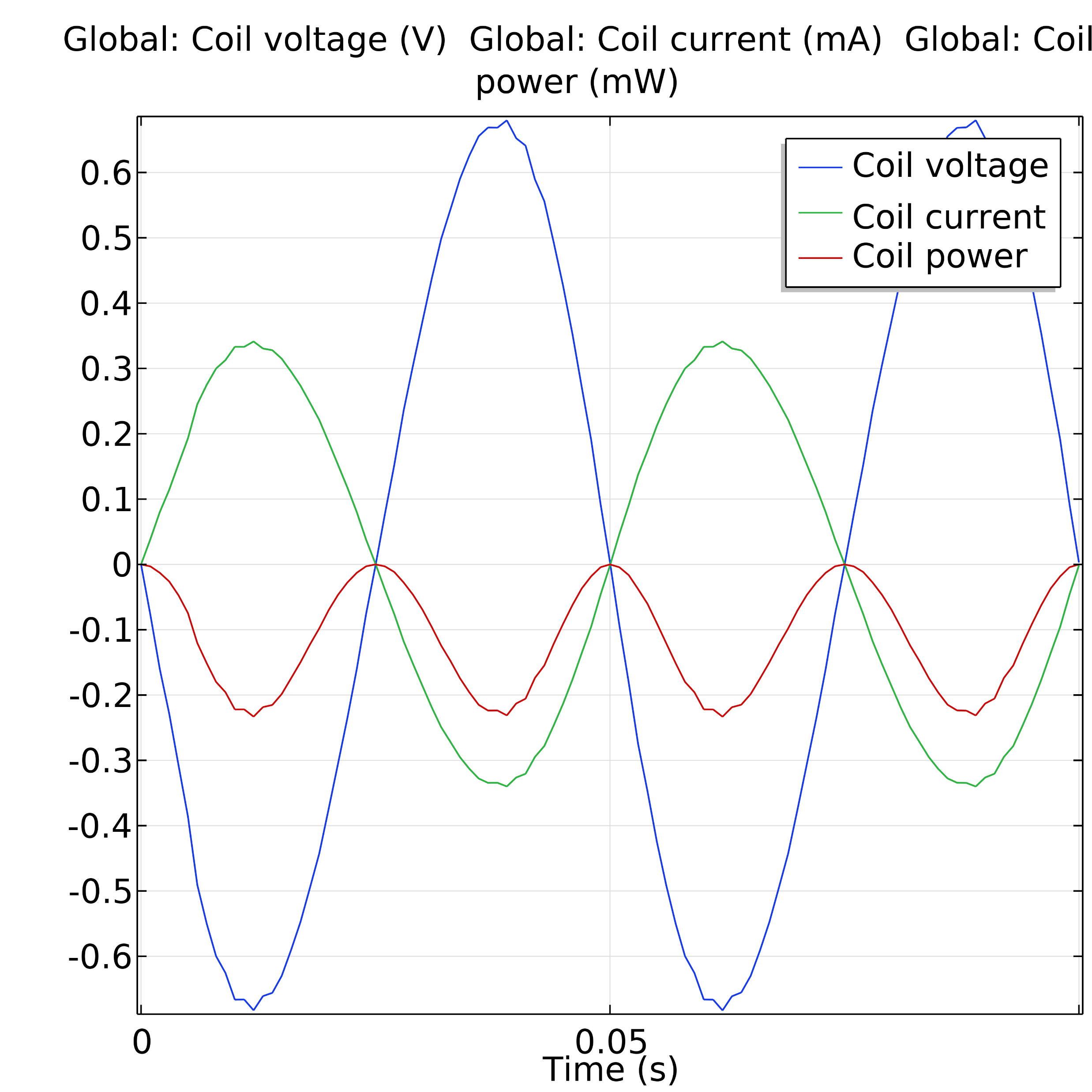 Results of Simulation
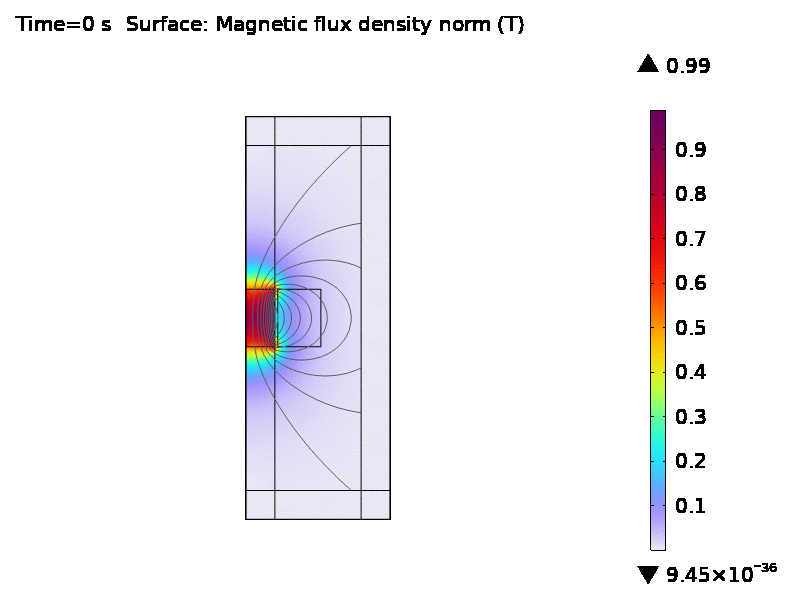 Next Step:
Optimize geometry of the energy harvester to increase the efficiency and scalability.
Eugen Vambolt (eugen.vambolt@th-nuernberg.de), Computational Physics For Green Energy, Faculty Applied Mathematics, Physics and Humanities, TH Nürnberg Ohm
Funded by
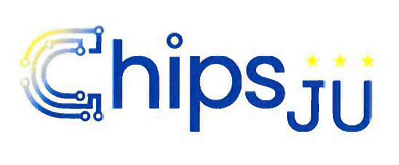 Thank you very much for your attention.
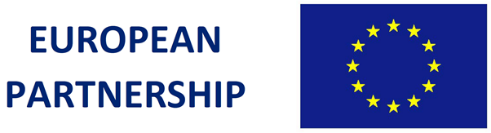 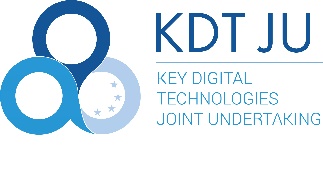 Eugen Vambolt (eugen.vambolt@th-nuernberg.de), Computational Physics For Green Energy, Faculty Applied Mathematics, Physics and Humanities, TH Nürnberg Ohm
Results of Simulation
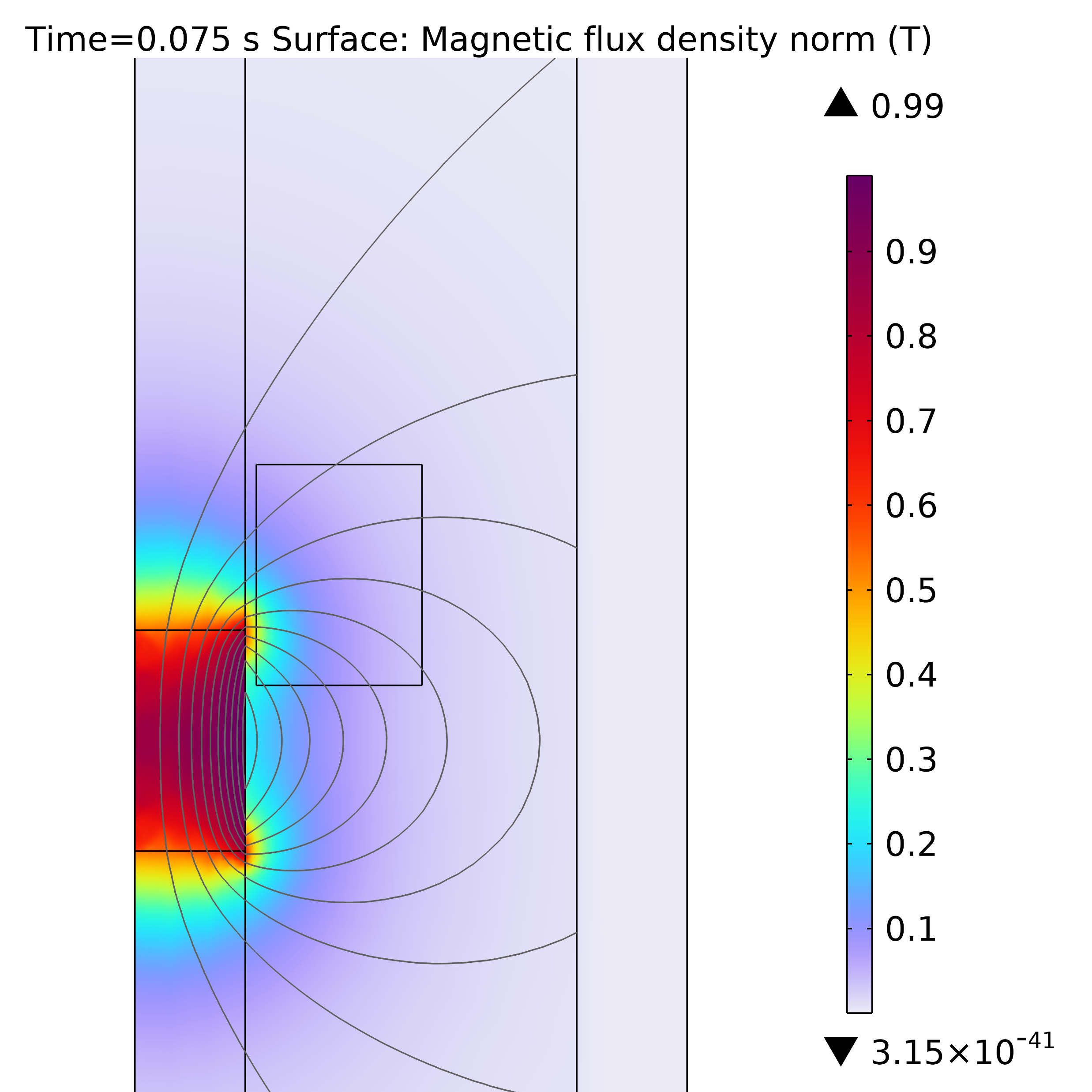 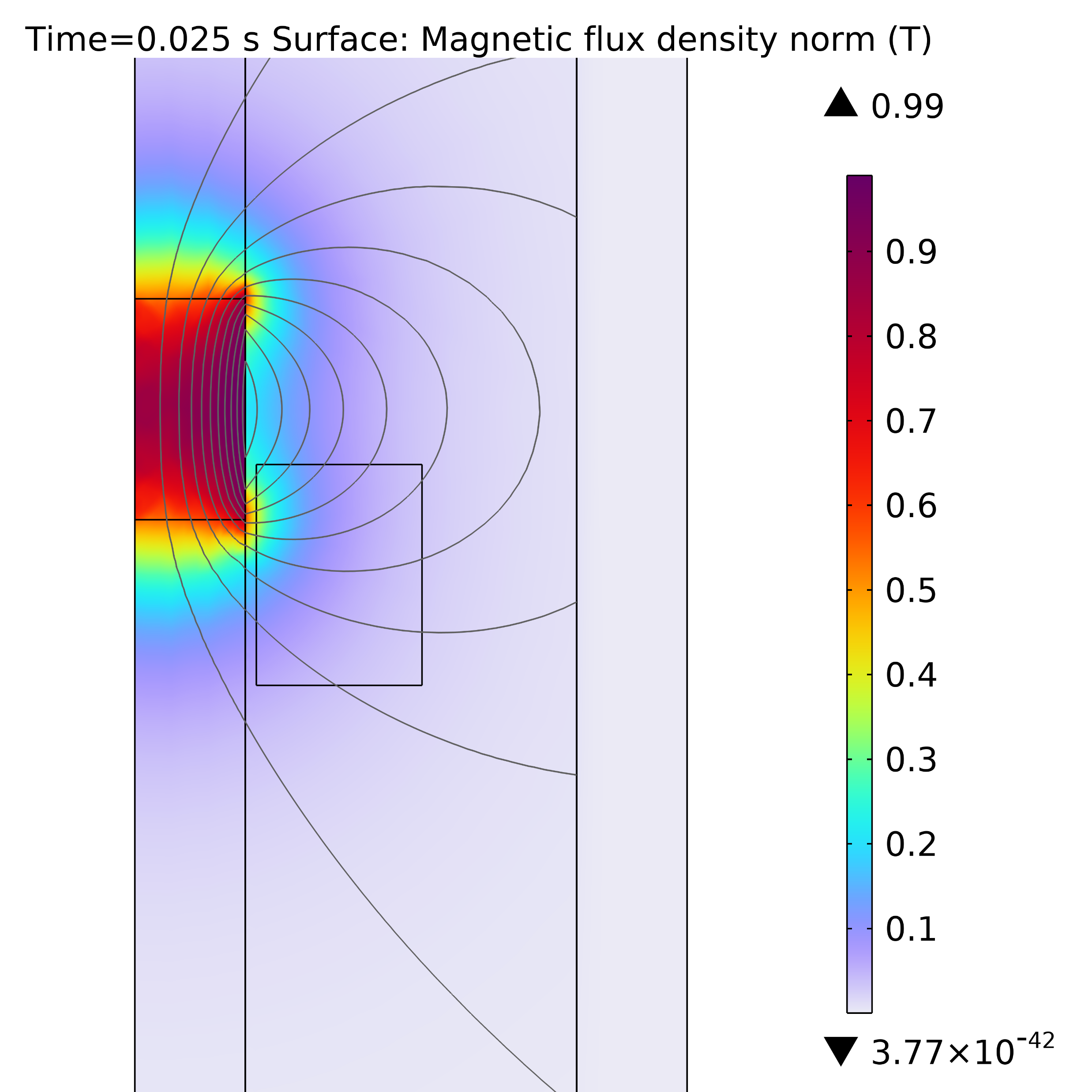 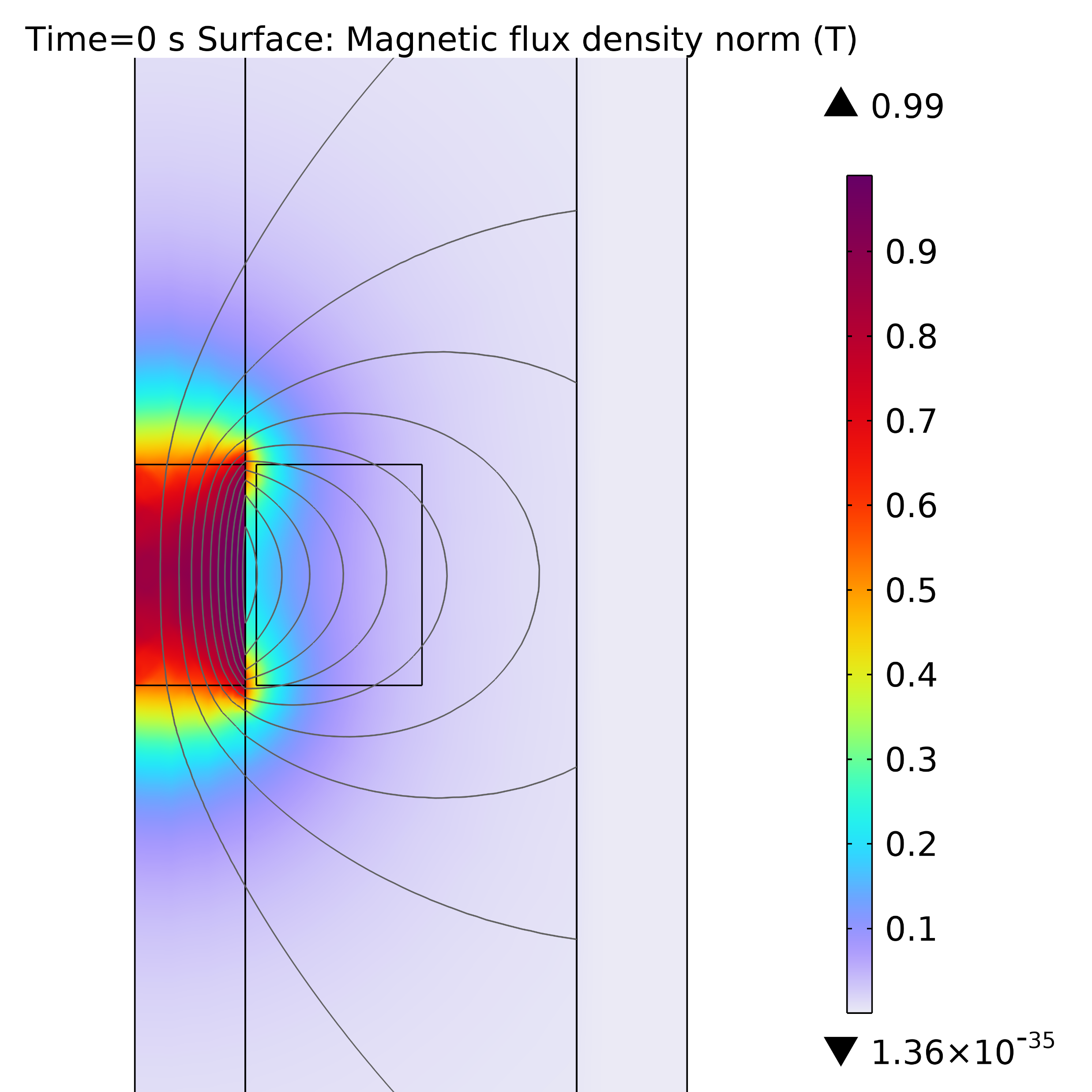 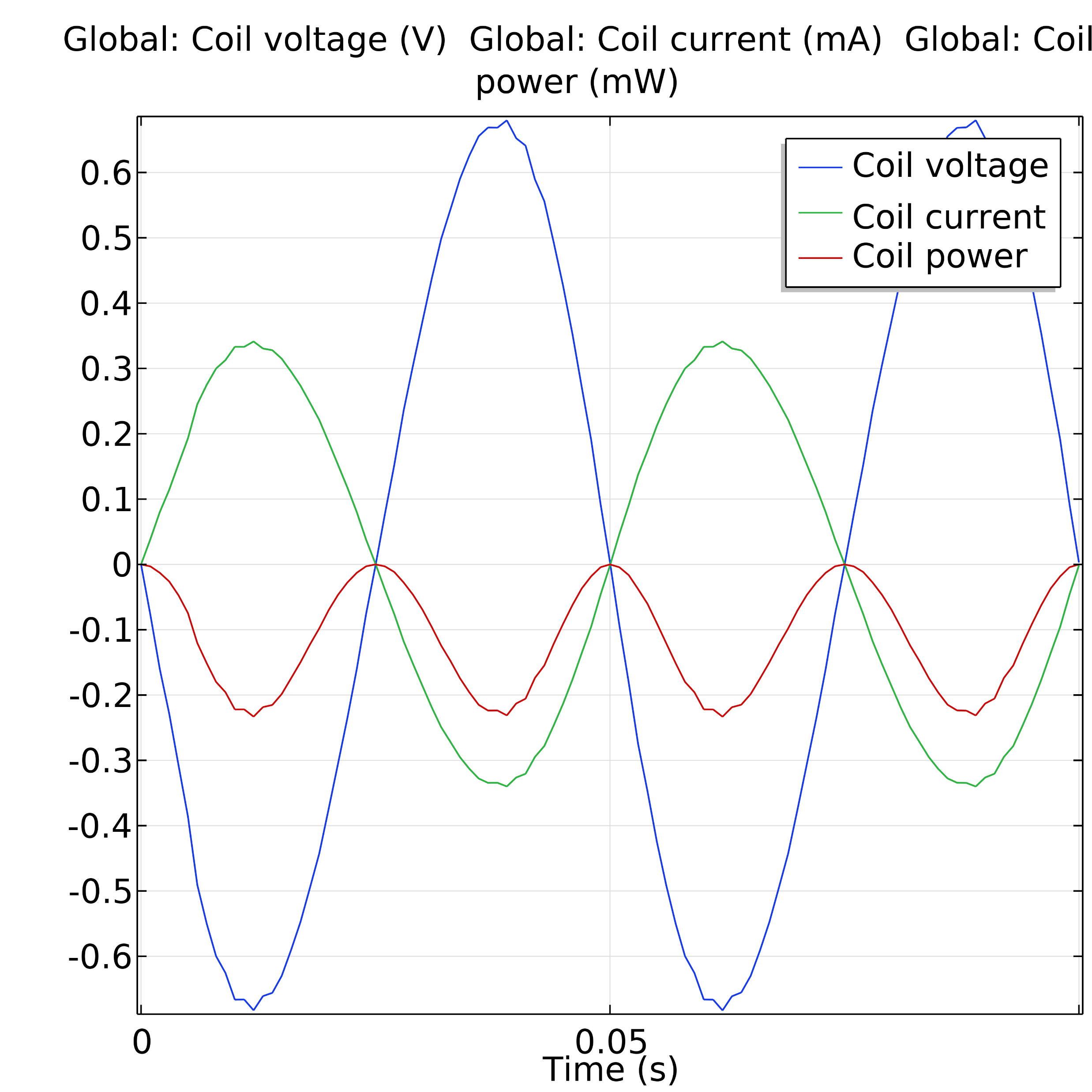 Next Step:
Optimize geometry of the energy harvester to increase the efficiency and scalability.
Eugen Vambolt (eugen.vambolt@th-nuernberg.de), Computational Physics For Green Energy, Faculty Applied Mathematics, Physics and Humanities, TH Nürnberg Ohm